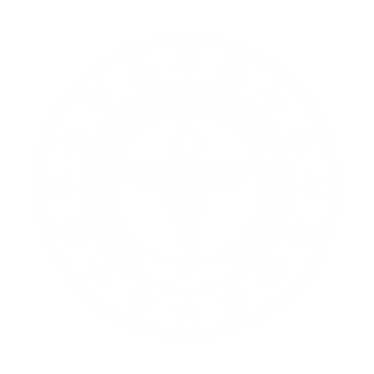 STRATEJİ GELİŞTİRME BAŞKANLIĞI
2023-2024 KAMU İÇ KONTROL
STANDARTLARINA UYUM EYLEM PLANI
1. ÇEYREK DÖNEM EYLEMLERİ
İÇK™2023
[Speaker Notes: 2023-2024 Eylem planı kapsamında 51 Eylem bulunmakla beraber 32 eylemde ism ler sorumludur.]
2023-2024 KAMU İÇ KONTROL STANDARTLARINA UYUM EYLEM PLANI 2023-2024 EYLEMLERİ
Bakanlığımızca Bu Kapsamda Belirlenen Eylemler
Hazine ve Maliye Bakanlığınca Yayımlanan Mevzuat
2023-2024 Toplam Eylem
2023-2024 İSM Eylem
5 Bileşen
18 Standart
79 Genel Şart
28 Eylem
19 Eylem
Kontrol Ortamı
4 Standart
26 Genel Şart
4 Eylem
4 Eylem
Risk Değerlendirme
2 Standart
9 Genel Şart
4 Eylem
3 Eylem
Kontrol Faaliyetleri
6 Standart
17 Genel Şart
12 Eylem
5 Eylem
Bilgi ve İletişim
4 Standart
20 Genel Şart
3 Eylem
1 Eylem
İzleme
2 Standart
7 Genel Şart
51 Eylem
32 Eylem
2023-2024 KAMU İÇ KONTROL STANDARTLARINA UYUM EYLEM PLANI 2023 YILI 1. ÇEYREK DÖNEM EYLEMLERİ
BİLEŞEN
(KOS)
KONTROL ORTAMI STANDARDI
ÇIKTI

İç Kontrol Sekmesi Linki
İç Kontrol Web Sayfası
KOS 1.1 GENEL ŞART

İç kontrol sistemi ve işleyişi yönetici ve personel tarafından sahiplenilmeli ve desteklenmelidir.
SORUMLU BİRİM

Merkez Birimler/İl Sağlık Müdürlükleri
KOS 1

Etik Değerler ve Dürüstlük: Personel davranışlarını belirleyen kuralların personel tarafından bilinmesi sağlanmalıdır.
E.1.1.2

Harcama Birimi düzeyinde web sayfasında bulunan iç kontrol sekmesinde yönetici onayı ile iç kontrole yönelik gerçekleştirilen güncel çalışmalara yer verilmesi
EYLEM DÖNEMİ

1. Çeyrek Dönem 2023
1. Çeyrek Dönem 2024
2023-2024 KAMU İÇ KONTROL STANDARTLARINA UYUM EYLEM PLANI 2023 YILI 1. ÇEYREK DÖNEM EYLEMLERİ
SORUMLU BİRİM

Strateji Geliştirme Başkanlığı
BİLEŞEN
(KOS)
KONTROL ORTAMI STANDARDI
E.1.1.3

İç kontrol sistemine yönelik eğitici eğitimlerinin yapılması
ÇIKTI

Eğitim Görselleri
Katılımcı Listesi
EYLEM DÖNEMİ

1. Çeyrek Dönem 2023
1. Çeyrek Dönem 2024
KOS 1

Etik Değerler ve Dürüstlük: Personel davranışlarını belirleyen kuralların personel tarafından bilinmesi sağlanmalıdır.
KOS 1.1 GENEL ŞART

İç kontrol sistemi ve işleyişi yönetici ve personel tarafından sahiplenilmeli ve desteklenmelidir.
2023-2024 KAMU İÇ KONTROL STANDARTLARINA UYUM EYLEM PLANI 2023 YILI 1. ÇEYREK DÖNEM EYLEMLERİ
KOS 1

Etik Değerler ve Dürüstlük: Personel davranışlarını belirleyen kuralların personel tarafından bilinmesi sağlanmalıdır.
SORUMLU BİRİM

Merkez Birimler/İl Sağlık Müdürlükleri
BİLEŞEN
(KOS)
KONTROL ORTAMI STANDARDI
EYLEM DÖNEMİ

1. Çeyrek Dönem 2023
1. Çeyrek Dönem 2024
E.1.1.4

Harcama Birimi düzeyinde iç kontrol sorumluları koordinasyonunda harcama birimlerinde çalışan personele iç kontrol sistemine yönelik eğitimlerin yapılması
ÇIKTI

Eğitim Görselleri
Katılımcı Listesi
KOS 1.1 GENEL ŞART

İç kontrol sistemi ve işleyişi yönetici ve personel tarafından sahiplenilmeli ve desteklenmelidir.
2023-2024 KAMU İÇ KONTROL STANDARTLARINA UYUM EYLEM PLANI 2023 YILI 1. ÇEYREK DÖNEM EYLEMLERİ
KOS 1

Etik Değerler ve Dürüstlük: Personel davranışlarını belirleyen kuralların personel tarafından bilinmesi sağlanmalıdır.
SORUMLU BİRİM

Merkez Birimler/İl Sağlık Müdürlükleri
BİLEŞEN
(KOS)
KONTROL ORTAMI STANDARDI
EYLEM DÖNEMİ

1. Çeyrek Dönem 2023
1. Çeyrek Dönem 2024
E.1.3.1

Harcama Birimi düzeyinde Kamu Görevlileri Etik Kurulunca yürürlükte olan "Etik Davranış İlkeleri’nin tüm personele resmi yazı veya e-posta olarak gönderilmesi.
ÇIKTI

Etik Davranış İlkelerinin Gönderildiği resmi yazı / e-Posta Görseli ve İçeriği
KOS 1.3 GENEL ŞART

Etik kurallar bilinmeli ve tüm faaliyetlerde bu kurallara uyulmalıdır.
2023-2024 KAMU İÇ KONTROL STANDARTLARINA UYUM EYLEM PLANI 2023 YILI 1. ÇEYREK DÖNEM EYLEMLERİ
KOS 2.1 GENEL ŞART

İdarenin  misyonu yazılı olarak belirlenmeli, duyurulmalı ve personel tarafından benimsenmesi sağlanmalıdır.
KOS 2
Misyon, Organizasyon Yapısı ve Görevler: İdarelerin misyonu ile birimlerin ve personelin görev tanımları yazılı olarak belirlenmeli, personele duyurulmalı ve idarede uygun bir organizasyon yapısı oluşturulmalıdır.
EYLEM DÖNEMİ

1. Çeyrek Dönem 2023
1. Çeyrek Dönem 2024
SORUMLU BİRİM

Merkez Birimler/İl Sağlık Müdürlükleri
ÇIKTI

Misyon ve Vizyon gönderilen resmi yazı / e-Posta Görseli ve Gönderilen e-Posta İçeriği
E.2.1.1
Harcama Birimi düzeyinde Bakanlığımızın misyon ve vizyonunun personelce benimsenmesine yönelik iç kontrol sorumlusu tarafından tüm personele misyon ve vizyonun   resmi yazı /e-posta olarak gönderilmesi
BİLEŞEN
(KOS)
KONTROL ORTAMI STANDARDI
2023-2024 KAMU İÇ KONTROL STANDARTLARINA UYUM EYLEM PLANI 2023 YILI 1. ÇEYREK DÖNEM EYLEMLERİ
KOS 2.2 GENEL ŞART

Misyonun gerçekleştirilmesini sağlamak üzere idare birimleri ve alt birimlerince yürütülecek görevler yazılı olarak tanımlanmalı ve duyurulmalıdır
BİLEŞEN
(KOS)
KONTROL ORTAMI STANDARDI
KOS 2
Misyon, Organizasyon Yapısı ve Görevler: İdarelerin misyonu ile birimlerin ve personelin görev tanımları yazılı olarak belirlenmeli, personele duyurulmalı ve idarede uygun bir organizasyon yapısı oluşturulmalıdır.
EYLEM DÖNEMİ

1. Çeyrek Dönem 2023
1. Çeyrek Dönem 2024
E.2.2.1

Güncel görev çalışma usul ve esaslarının web sayfasında yer alması
ÇIKTI

Yönetmelik ve/veya Yönergenin Web Sayfasında Yayınlanan Linki
SORUMLU BİRİM

Merkez Birimler
2023-2024 KAMU İÇ KONTROL STANDARTLARINA UYUM EYLEM PLANI 2023 YILI 1. ÇEYREK DÖNEM EYLEMLERİ
SORUMLU BİRİM

İl Sağlık Müdürlükleri
BİLEŞEN
(KOS)
KONTROL ORTAMI STANDARDI
KOS 2
Misyon, Organizasyon Yapısı ve Görevler: İdarelerin misyonu ile birimlerin ve personelin görev tanımları yazılı olarak belirlenmeli, personele duyurulmalı ve idarede uygun bir organizasyon yapısı oluşturulmalıdır.
E.2.7.1

Başkanlık düzeyinde görev alanı ile ilgili Üç Aylık Durum Raporunun hazırlanması
ÇIKTI

Üç Aylık Durum Raporu
(Her Başkanlık Ayrı Ayrı)
KOS 2.7 GENEL ŞART

Her düzeydeki yöneticiler verilen görevlerin sonucunu izlemeye yönelik mekanizmalar oluşturmalıdır.
EYLEM DÖNEMİ

1.2.3.4 Çeyrek Dönem 2023
1.2.3.4 Çeyrek Dönem 2024
2023-2024 KAMU İÇ KONTROL STANDARTLARINA UYUM EYLEM PLANI 2023 YILI 1. ÇEYREK DÖNEM EYLEMLERİ
EYLEM DÖNEMİ

1. Çeyrek Dönem 2023
1. Çeyrek Dönem 2024
BİLEŞEN
(KOS)
KONTROL ORTAMI STANDARDI
ÇIKTI

Hizmet İçi Eğitim Planı
KOS 3

Personelin Yeterliliği ve Performansı: İdareler, personelin yeterliliği ve görevleri arasındaki uyumu sağlamalı, performansın değerlendirilmesi ve geliştirilmesine yönelik önlemler almalıdır.
SORUMLU BİRİM

Sağlık Hizmetleri Genel Müdürlüğü
KOS 3.5 GENEL ŞART

Her görev için gerekli eğitim ihtiyacı belirlenmeli, bu ihtiyacı giderecek eğitim faaliyetleri her yıl planlanarak yürütülmeli ve gerektiğinde güncellenmelidir.
E.3.5.1

Onaylanan Bakanlık ilgili yılı Hizmet İçi Eğitim Planının bildirilmesi.
2023-2024 KAMU İÇ KONTROL STANDARTLARINA UYUM EYLEM PLANI 2023 YILI 1. ÇEYREK DÖNEM EYLEMLERİ
BİS 13
Bilgi ve İletişim: İdareler, birimlerinin ve çalışanlarının performansının izlenebilmesi, karar alma süreçlerinin sağlıklı bir şekilde işleyebilmesi ve hizmet sunumunda etkinlik ve memnuniyetin sağlanması amacıyla uygun bir bilgi ve iletişim sistemine sahip olmalıdır.
SORUMLU BİRİM

Sağlığın Geliştirilmesi Genel Müdürlüğü
BİLEŞEN
(BİS)
BİLGİ VE İLETİŞİM STANDARDI
EYLEM DÖNEMİ

1. Çeyrek Dönem 2023
1. Çeyrek Dönem 2024
E..13.7.3

Taşra Teşkilatı çalışanlarına yönelik kadro bazlı memnuniyet araştırması yapılması, sonuçların değerlendirilerek raporlanması
ÇIKTI

Taşra Teşkilatı Kadro Bazlı Memnuniyet Araştırması Sonuç Raporu
BİS 13.7 GENEL ŞART

İdarenin yatay ve dikey iletişim sistemi personelin değerlendirme, öneri ve sorunlarını iletebilmelerini sağlamalıdır.
2023-2024 KAMU İÇ KONTROL STANDARTLARINA UYUM EYLEM PLANI 2023 YILI 1. ÇEYREK DÖNEM EYLEMLERİ
BİS 15
Kayıt ve Dosyalama Sistemi: İdareler, gelen ve giden her türlü evrak dahil iş ve işlemlerin kaydedildiği, sınıflandırıldığı ve dosyalandığı kapsamlı ve güncel bir sisteme sahip olmalıdır.
SORUMLU BİRİM

İl Sağlık Müdürlükleri
BİLEŞEN
(BİS)
BİLGİ VE İLETİŞİM STANDARDI
EYLEM DÖNEMİ

1. Çeyrek Dönem 2023
1. Çeyrek Dönem 2024
E.15.6.2

Harcama Birimi düzeyinde ilgili personel tarafından arşiv mevzuatı ve Standart Dosya Planı kodlarına ilişkin eğitim düzenlenmesi
ÇIKTI

Eğitim Görselleri
Katılımcı Listesi
BİS 15.6 GENEL ŞART

İdarenin iş ve işlemlerinin kaydı, sınıflandırılması, korunması ve erişimini de kapsayan, belirlenmiş standartlara uygun arşiv ve dokümantasyon sistemi oluşturulmalıdır.
2021-2022 KAMU İÇ KONTROL STANDARTLARINA UYUM EYLEM PLANI 2023 YILI 1. ÇEYREK DÖNEM EYLEMLERİ
TEŞEKKÜR EDERİZ…
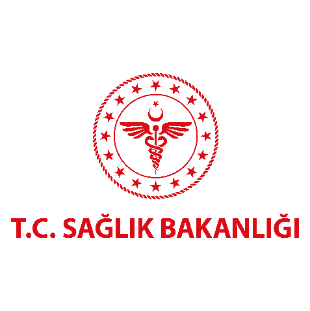 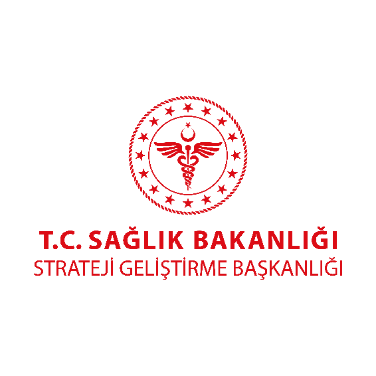 Strateji Geliştirme Başkanlığı
İç Kontrol Dairesi Başkanlığı
İç Kontrol Sistemi İzleme ve Değerlendirme Birimi

Üniversiteler Mah. Dumlupınar Bulvarı 6001. Cad. No:9 Çankaya/ Ankara 06800
İletişim: 0 (312) 573 71 18
E-posta: sgb.ickontrol@saglik.gov.tr